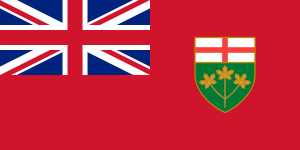 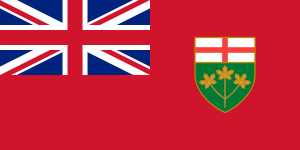 Toronto
Toronto is the capital city of Ontario
Where is Toronto ?
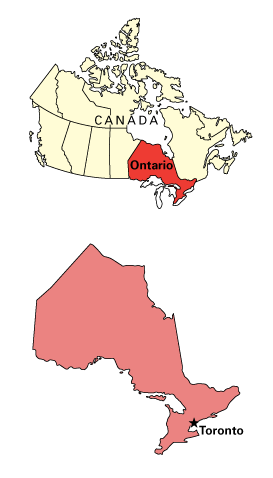 Toronto is in St. Lawrence lowlands. 
It is In the south of Ontario.
The CN tower height is.
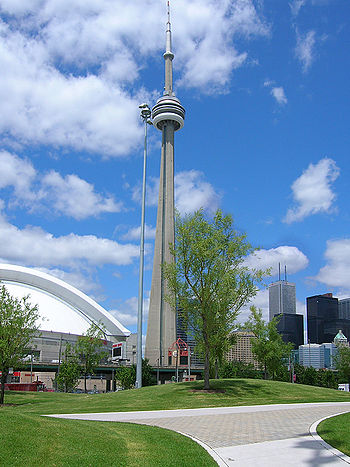 55 333  m high from the base to tip.
Toronto has a restaurant inside the CN tower.
Populating in Toronto.
2.5 million people live in Toronto
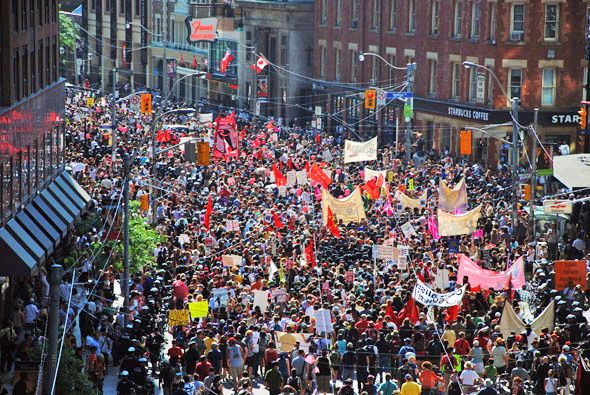 The sky dome has…
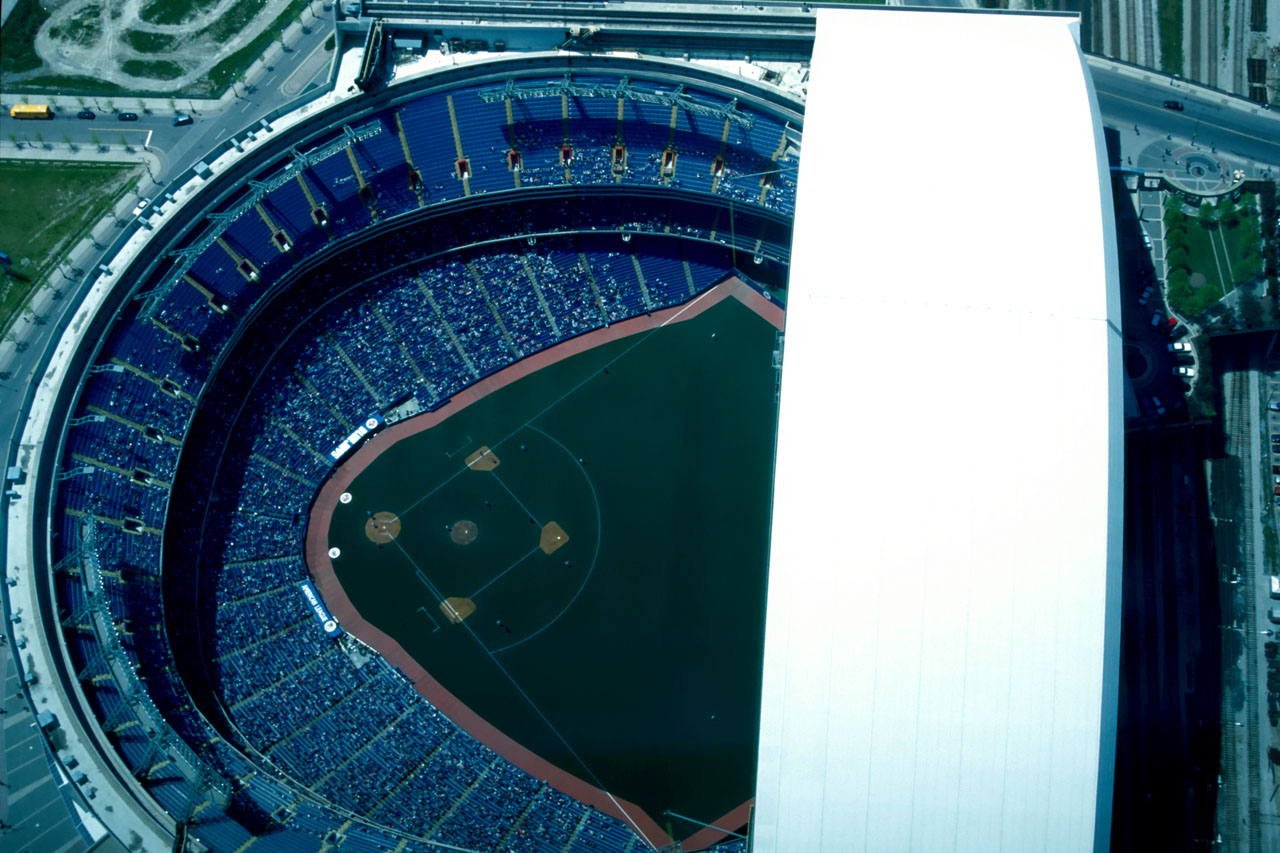 50.000 seats in the sky dome
Toronto has sick kids hospital.
When you turn 18 you go to Toronto general hospital.
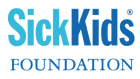 TORONTO HAS THE SUBWAY.
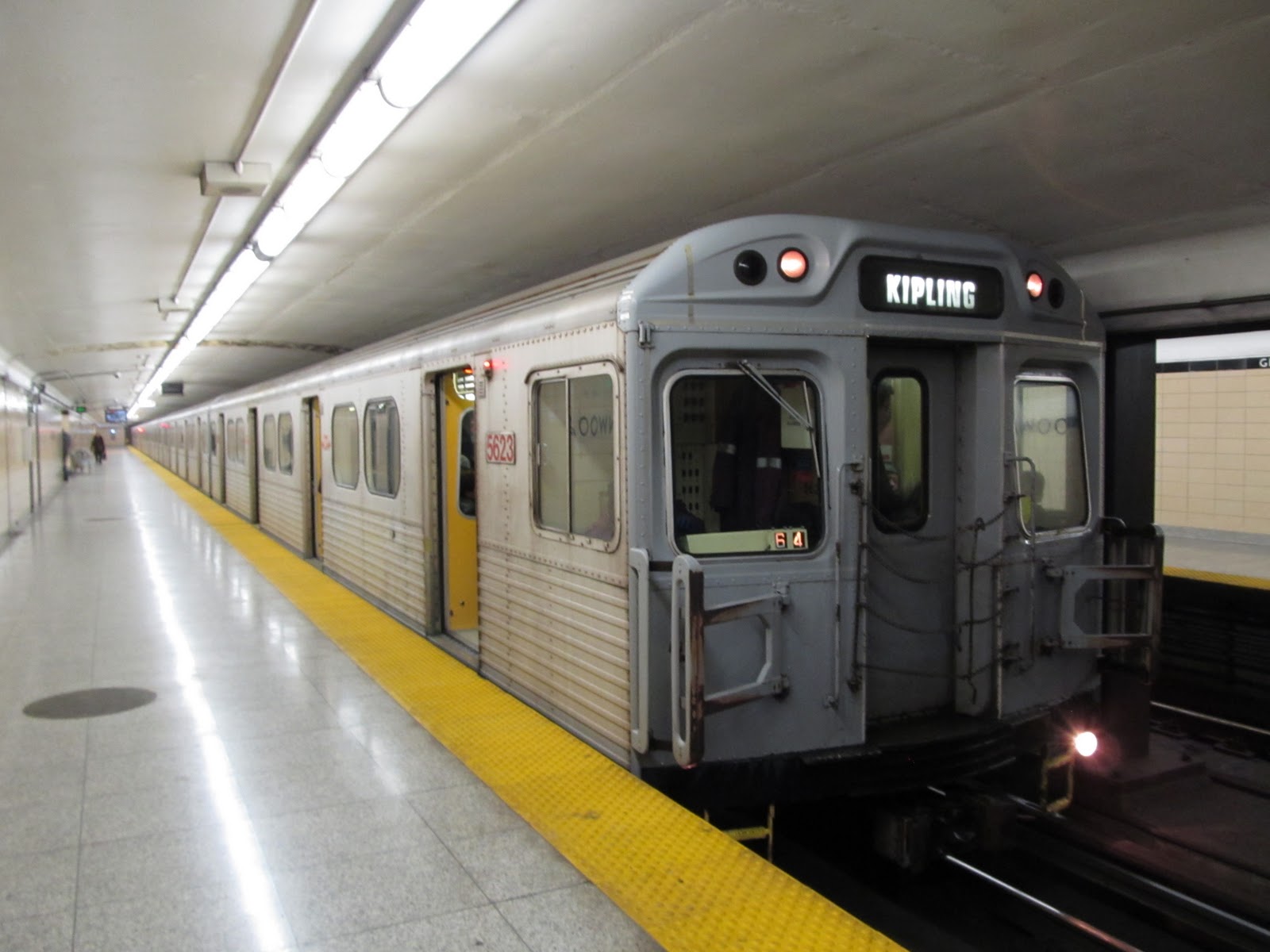 The subway is a train that runs
 under the city.
Toronto has…
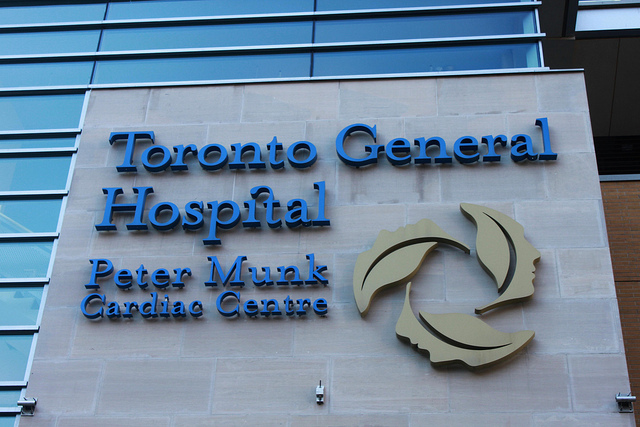 There are over 30 
Hospitals in T.O.
Toronto has…
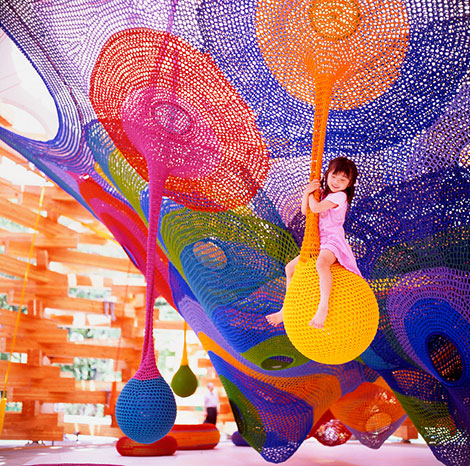 100 parks
Toronto has…
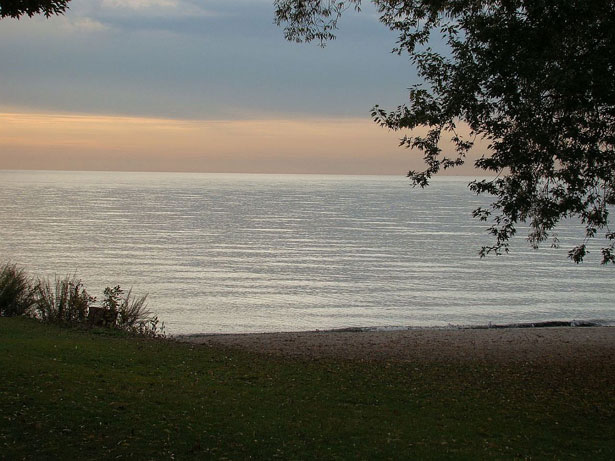 Lake Ontario
Jobs in Toronto
Nurses and, driving the subway, and
 OPP, and many more. Businesses and office workers work in the big sky scrapers.
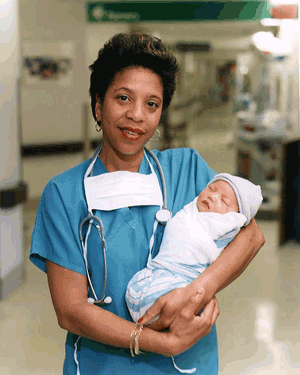 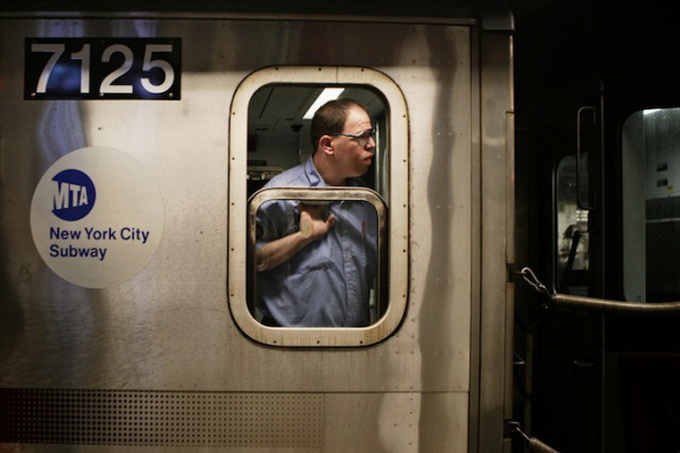 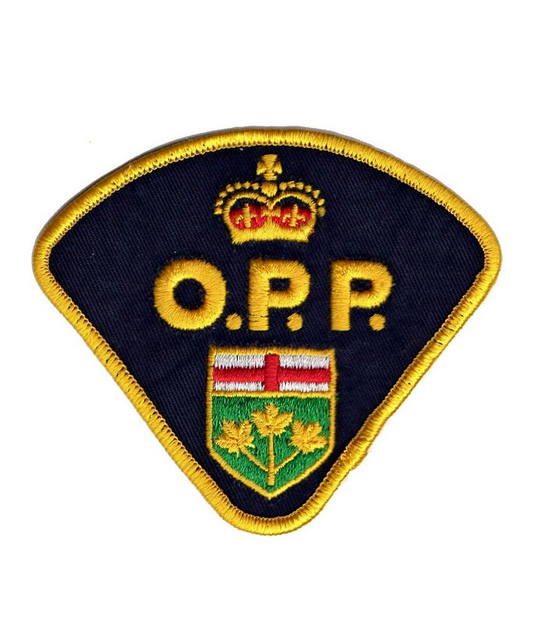 And that is Toronto
By Elizabeth and gabby
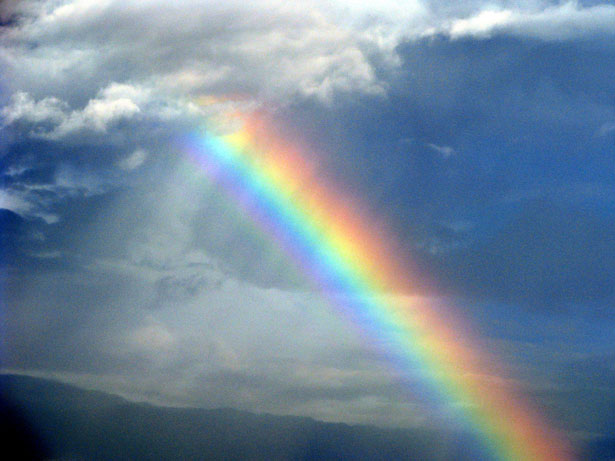